DES MIT, Lille, 27 Avril 2023
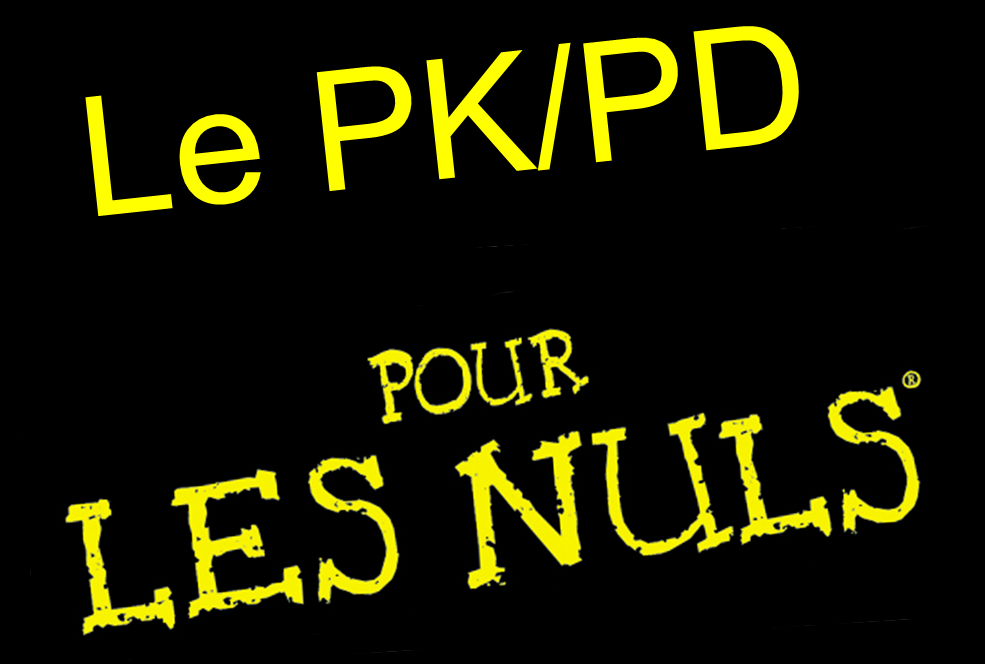 En hémato
S Alfandari
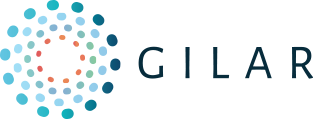 www.gilar.org
Avertissement et limite:
C’est compliqué de bien comprendre un papier PK/PD 
Il faut connaitre les modèles PK, les stats, les logiciels employés.
Beaucoup de résultat reposent sur des simulations de Monte Carlo
On crée un modèle mathématique du corps humain et du médicament
On utilise des données d'études précédentes pour simuler la façon dont l'antibiotique se répartit et est éliminé dans le corps.
On répète un grand nombre de fois (souvent 1000)
On peut obtenir une distribution de résultats possibles.
Ca aboutit à des « probabilité d’atteindre la cible ».
Méthodes pas simples !
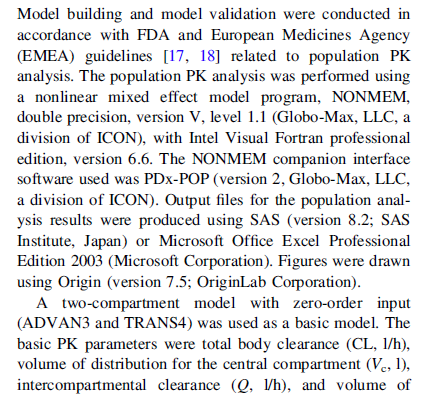 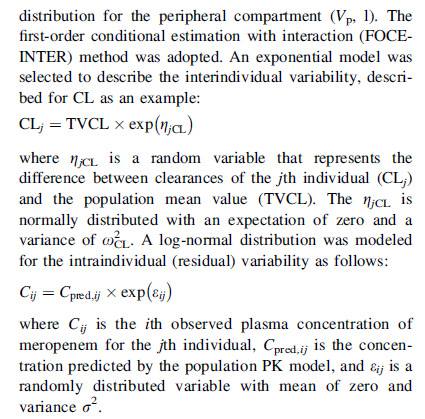 Le PK/PD c’est quoi en pratique ?
Optimiser l’administration des molécules
Augmenter l’efficacité
Minimiser la toxicité
Facteurs déterminants
CMI du/des pathogène(s)
Diffusion sur le site de l’infection
Paramètre prédictif de l’efficacité bactério-clinique 
Paramètres clés des principaux antibiotiques 
Cmax/CMI
ASC 24h/CMI
temps de contact à C>CMI [T (%24h) >CMI]
Cmin/CMI
Paramètres pharmacodynamiques
Concentration minimale inhibitrice (CMI) Plus faible concentration d'antibiotiques capable d'inhiber toute culture visible de la souche
Cmax/CMI
ASC 24h/CMI
temps de contact à C>CMI [T (%24h) >CMI]
concentrations
C max
ASC/CMI
CMI
Cmin
temps
T > CMI (h)
Objectifs PK/PD
PK/PD au cours des neutropénies fébriles
Modifications liées à la neutropénie et au sepsis
Revue des études sur ceftazidime
Doses fractionnées (2x4), perfusion continue (6g, ou 100 mg/kg) = [20-40 mg/L]
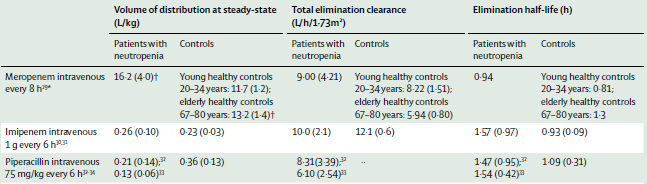 Lortholary Lancet ID 2008
PK/PD au cours des neutropénies fébriles
B-lactamines
Augmentation demi vie, Vd, et AUC
Aminosides
Augmentation clearance, Vd, et baisse demie vie
Glycopeptides
Augmentation clearance, Vd. Discordances demie vie
Quinolones
Possible augmentation demi vie
Lortholary Lancet ID 2008
Modification PK en cas d’IR
Absorption
Modification pH gastrique
↘ perméabilité
↗ métabolisme intestinal
Distribution
↗ VD
↘ liaison protéines
Métabolisme
↘ captage hépatique
↘ activité enzymatique
Elimination ↘ 
Filtration G, secrétion et reabsorption tubulaire
↗ ↗  concentrations plasmatiques
Launay-Vacher V. Presse Med 2001.
L’historique en NF
CAZ (2x3g), FEP (0x2g) et IMI (0,5xg)  en perf courte
78 NF Hémato 1996-1997
Résiduels à J1 et J3
Objectif: %> 5 x une CMI à 4
Objectif rarement atteint
Pas de lien avec échec clinique
Seuls 23M d’inf documentées et CMI pas données
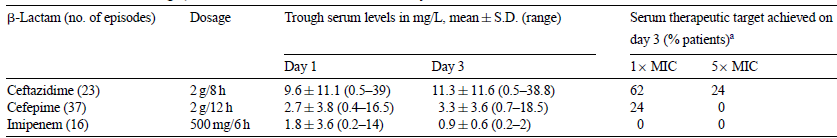 Navas IJAA 2006 (Nantes)
Quelques papiers « hémato »
Vancomycine
Céfépime
Imipénème
Méropénème
Pipé/tazo
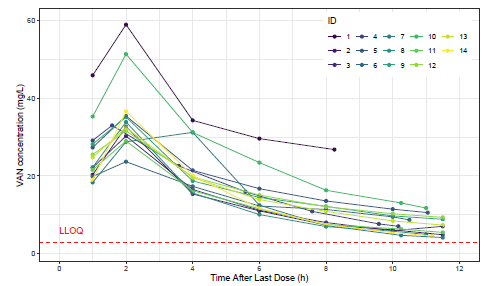 PK/PD vanco NF
14 NF, poids médian: 60 Kg
1g/12h en 2 à 4h
Dosages 1,2,4,6,8,10h après et 30 mn avant perf
Pics: 24 à 59mg/l; creux 4 à 27 mg/l
AUC estimée = 364
Pour objectif > 400, besoin calculé de 2.5 g/j
Pas différent des autres populations de patients
Parra Gonzales Antibiotics 2022 (Colombie)
Céfépime 1
9 NF sous céfépime. Jusqu’à 11 dosages (n=93) résiduels/patient
Simulations sur 3à8g/j en perfs sur 0,5; 2; 4 ou 24h
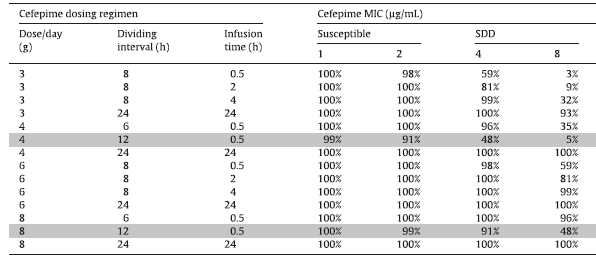 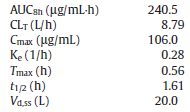 Rhodes IJAA 2017 (USA)
Céfépime 2
Adultes
15 hémopathies malignes avec neutropénie fébrile
2g/8h en 30mn
Dosages 5-30-90-180-360 après et 10 mn avant perf
Evaluation T>60% et T>100% sur modèle avec simulation en perf 30mn, étendue, continue à ≠ posos
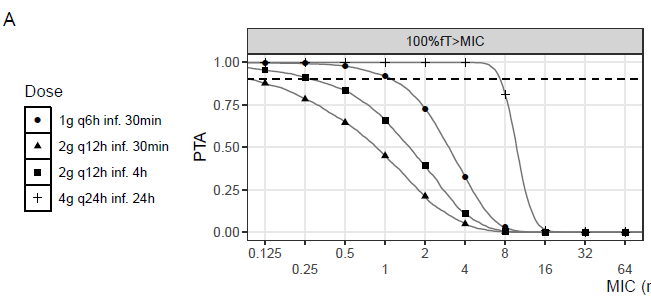 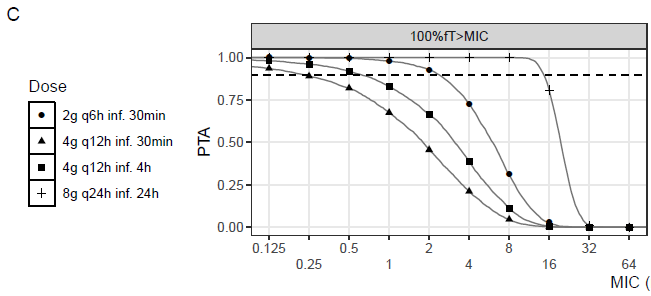 Alvarez Antibiotics 2021 (Colombie)
Imipénème pendant et après NF
1g/8h en 30mn
Dosages 0,5-4 et 8h 
Après 4ème dose, et à H24 de sortie de neutropénie
16 patients (8 HM, 7 TS)
6 infections documentées, 3 bactério avec CMI 0,25ml/L
Simulations MC
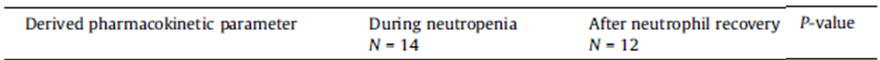 Vd L			       21,7 (14,7-24,2)	14,7(8,5-21,1)	0,004
Cl L/h			       14,7 (10,2-18,4)	11,5 (8,1-14,2)	0,002
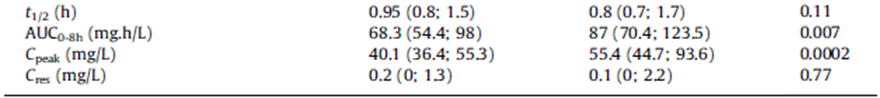 Lafaurie ID Now 2023 (Paris)
Imipénème pendant et après NF
Différences paramètres réels




Différences simulations
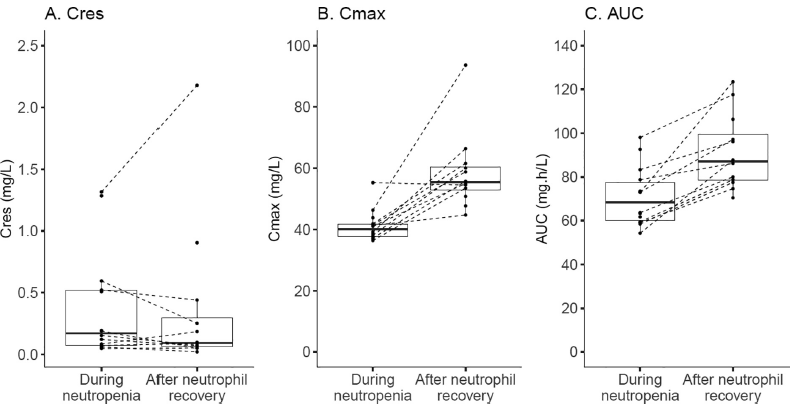 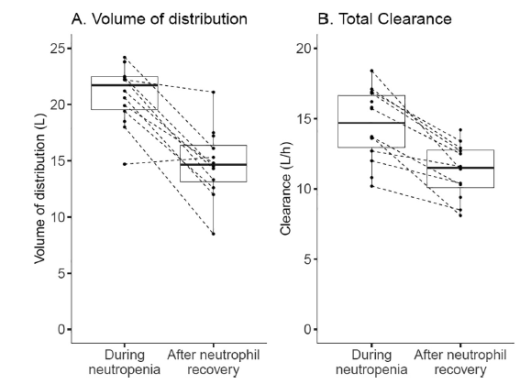 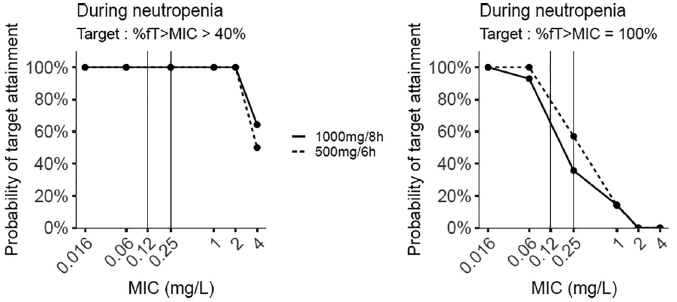 Baisse exposition si NF
PTA identique
Très faible % 100% T>CMI
Lafaurie ID Now 2023 (Paris)
Méropénème 1
1g/8h en 10mn / 60 patients bactériémiques
Dosages à 0,1,2,4,6,8h
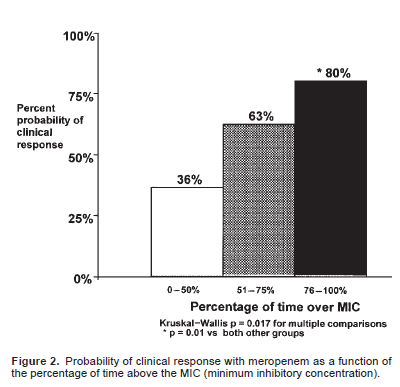 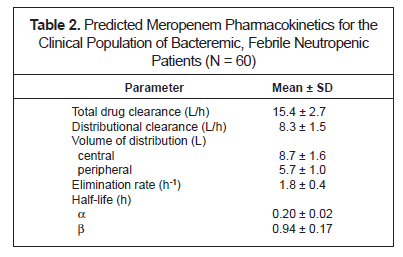 Ariano Ann Phar 2005 (Canada, Suède, PB)
Méropénème 2
1g/8h en min 30mn / 98 patients
Dosages à 15-25mn du début ou 15mn-8h de la fin
Simulations MC
Cl: 11,2 L/h
Vc: 13,8 L
Vp: 3,1 L
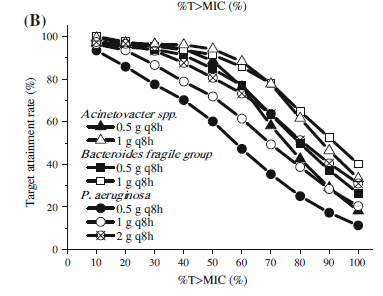 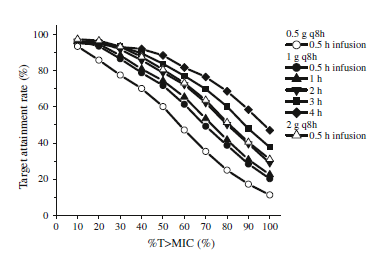 Ohata JIC 2011 (Japon)
Pip/taz et monitorage 2
Essai randomisé / monitorage taux sérique (n=32)
Dosage à l’équilibre à 50% de l’intervalle et 15mn avant 1 dose
4g/8h puis ajustement sur fréquence ou perf continue
Si CMI inconnue, objectif basé sur 16 mg/L.
Objectif principal:  100% T>CMI
1er dosage: 22% à 100% T>CMI et 38% à 50% T>CMI
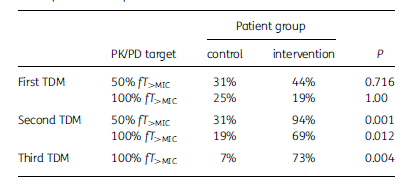 Sime JAC 2015
Pip/taz et monitorage 3
32 patients Pip/taz 4g/6h en 30 mn
Dosage à l’équilibre à 50% de l’intervalle puis juste avant 1 dose
Objectif principal % patients avec: 50% T>CMI  et 100% T>CMI (CMI: 16)
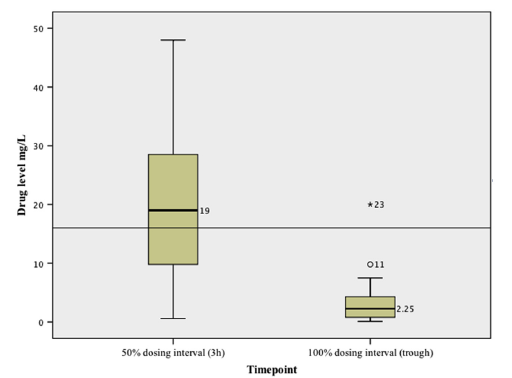 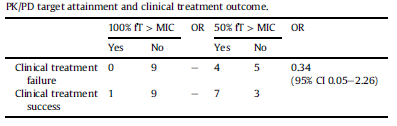 58% si 50	4% si 100
Weber JAC 2019
Pip/taz et monitorage 3
Benech JAC 2019 (Lyon)
31 patients Pip/taz en 30 mn ou en 4h (non randomisé)
12 ou 16 g
Pic 30mn après dose, creux <1h avant dose pour pip ET taz
Simulation plusieurs doses, modes, DFG
Pipé				Taz		(pour DFG 90
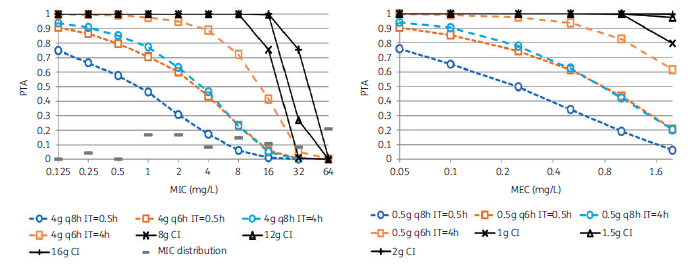 Conclusion 1
Beaucoup d’arguments pour perf continue des BL
Pour CMI élevées: 4, 8 (ou inconnues ?)
Les autres, bof
Donc plutôt pas d’augmentin et pas d’imipénème 
Pas stables en continu
Conclusion 2: autre classes, suivre les données PK/PD générales
Metronidazole en 1x/j ?
Linézolide IV en perf prolongée continue/PO en x3/j ?
Cipro en x2 plus qu’en x3 ?
Doxy en x1/j
Conclusion 3: révision protocoles ATB/NF CHU ?
Suppression posos « standard » ? Mais quid petits poids ou IU ?







Révision timing monitorage taux sériques
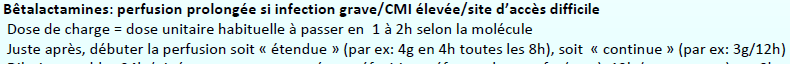 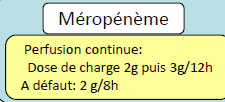 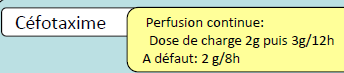 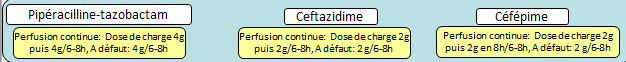 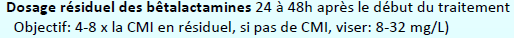